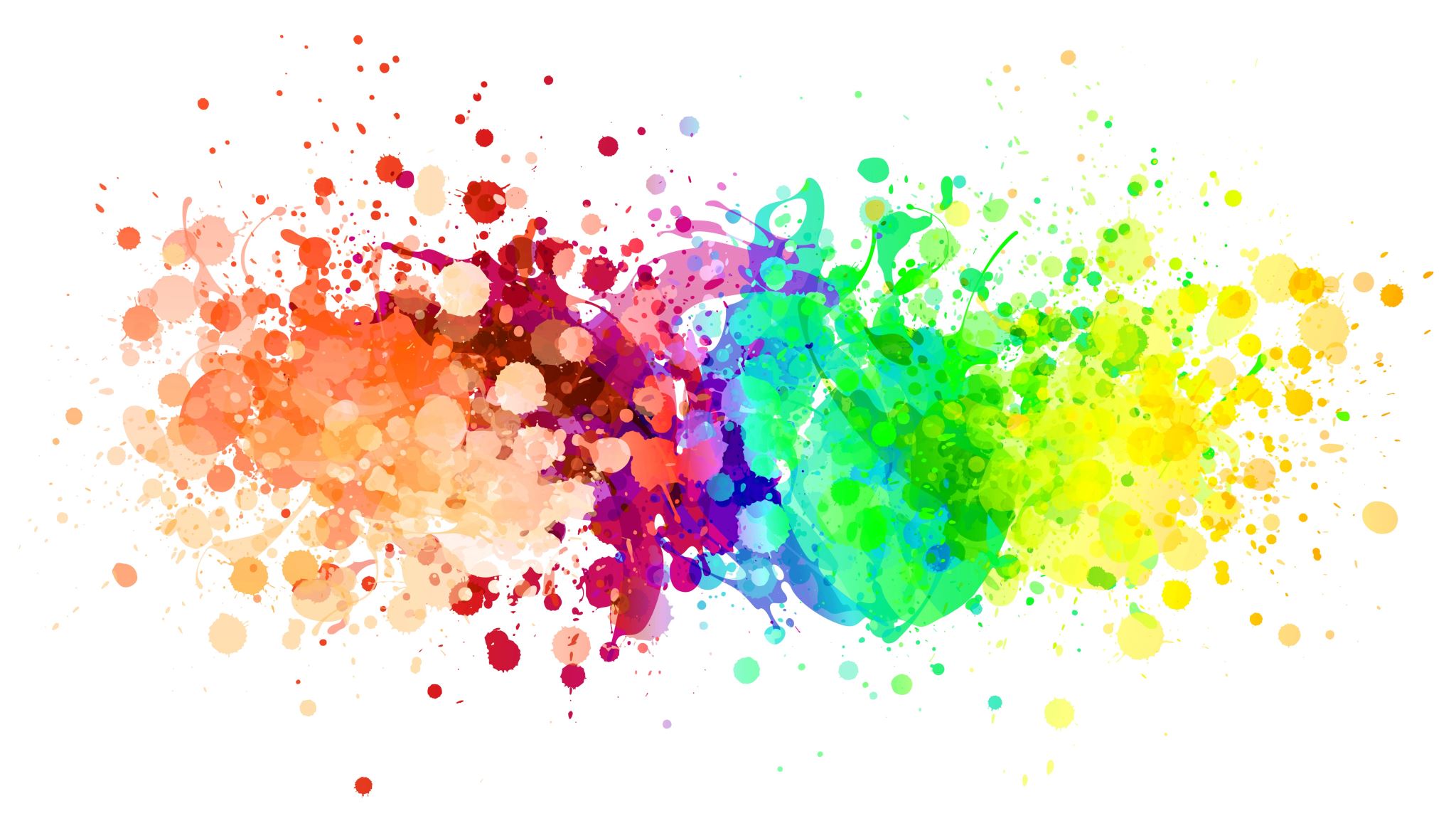 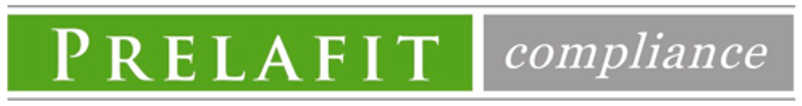 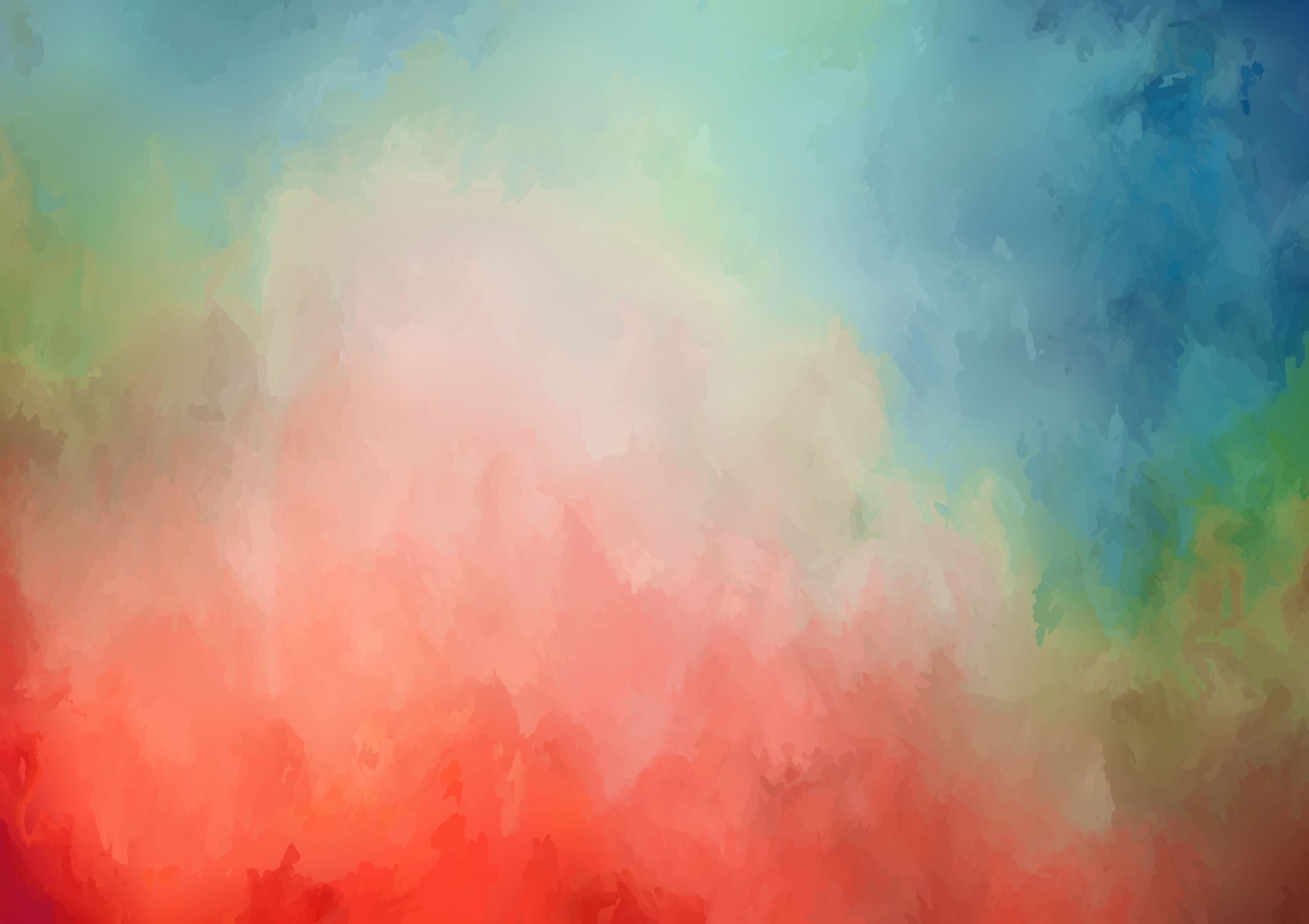 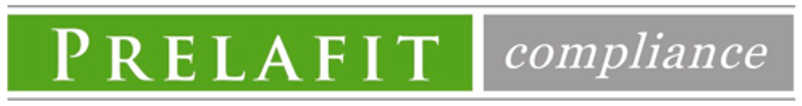 Principales ámbitos de “crecimiento” de la responsabilidad penal de las personas jurídicas
Modificaciones a la Ley 20.393
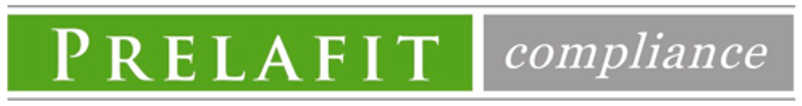 ¿En qué crece la rppj?
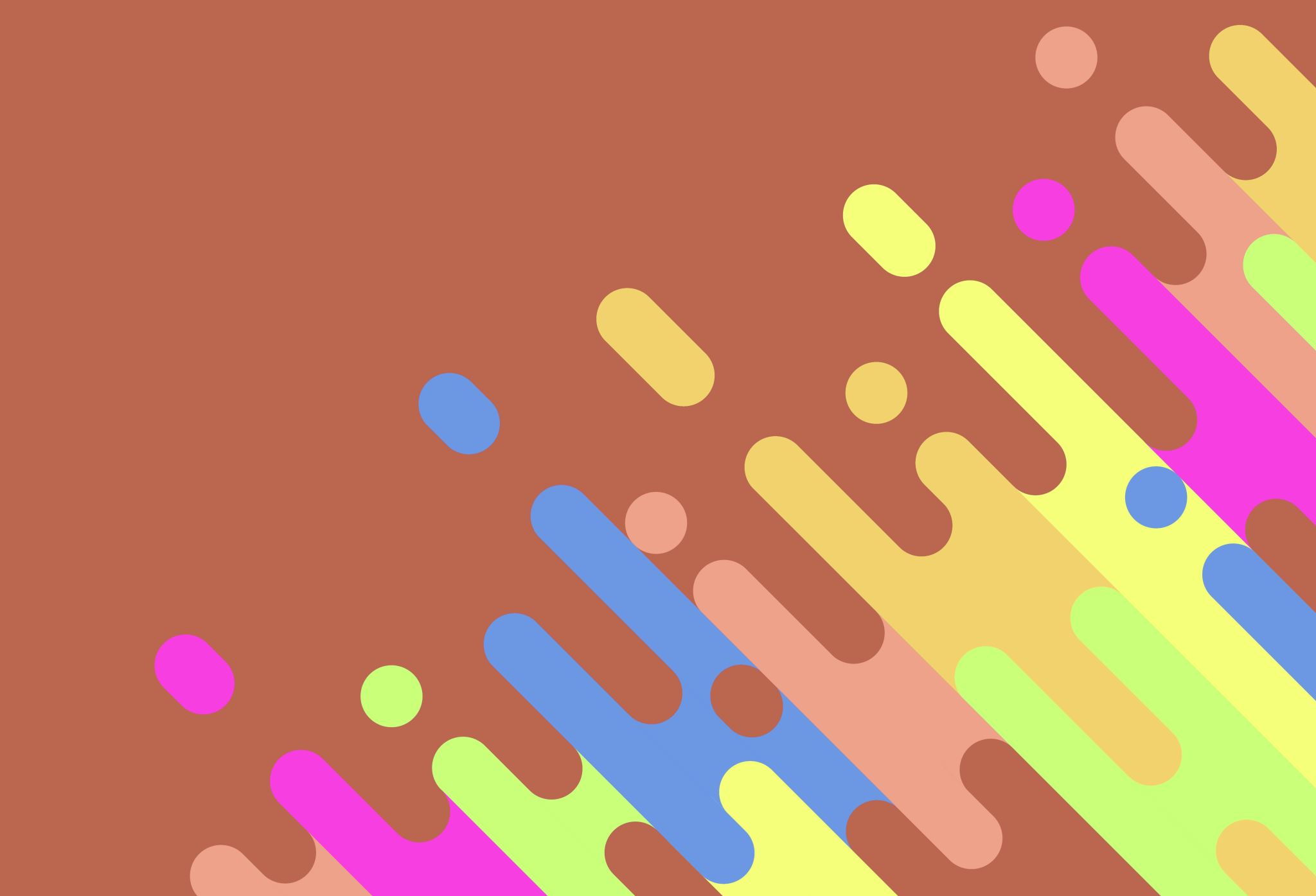 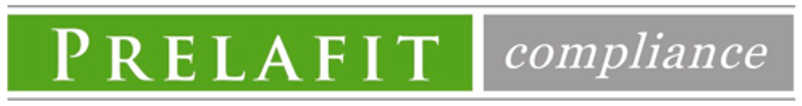 Nuevos delitos!
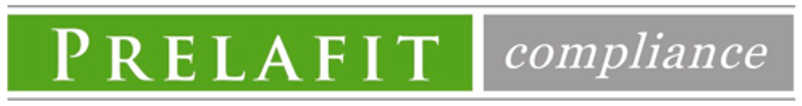 Delitos contra el orden económico
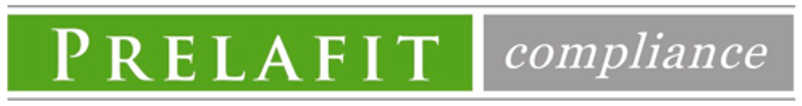 Fundamental: delitos contenidos en la “segunda categoría”
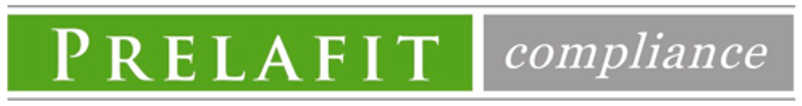 Nueva regulación de los delitos de lavado de activos y receptación, en la medida que la persona jurídica debe gestionar los riesgos de cometer estos delitos respecto a bienes que provengan de “delitos económicos”.
Ampliación catálogo de delitos
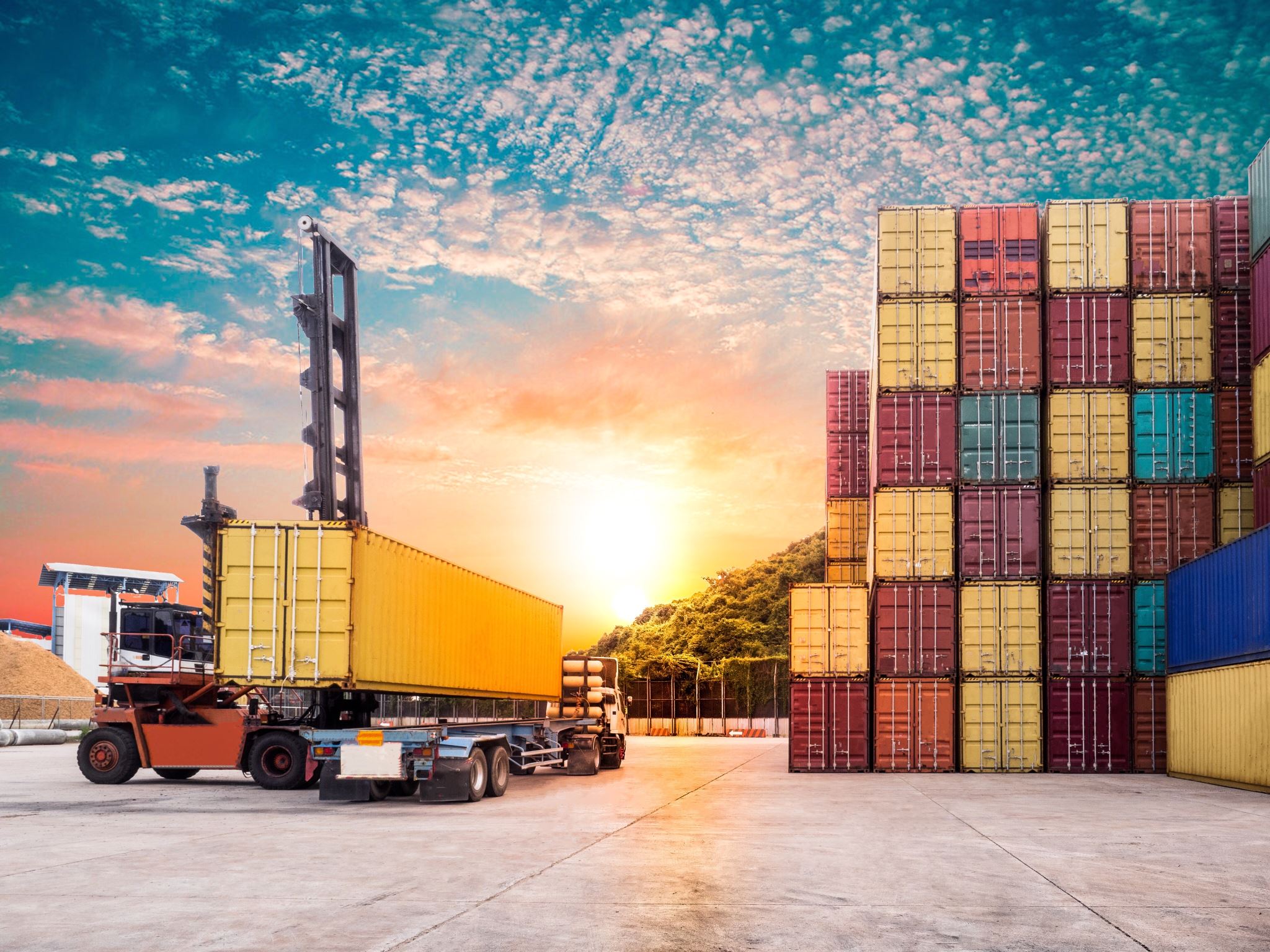 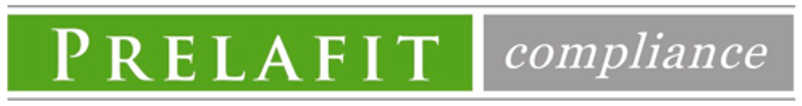 Ampliación a sujetos
1. Hecho perpetrado en el marco de su actividad por o con la intervención de alguna persona natural que ocupe un cargo, función o posición en ella, o le preste servicios gestionando asuntos suyos ante terceros, con o sin su representación…
2. Hecho perpetrado por o con la intervención de una persona natural relacionada en los términos previstos por dicho inciso con una persona jurídica distinta, siempre que ésta le preste servicios gestionando asuntos suyos ante terceros, con o sin su representación, o carezca de autonomía operativa a su respecto, cuando entre ellas existan relaciones de propiedad o participación.
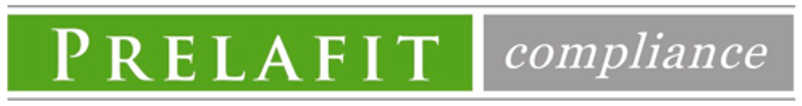 Ampliación a supuestos cometidos en interés personal
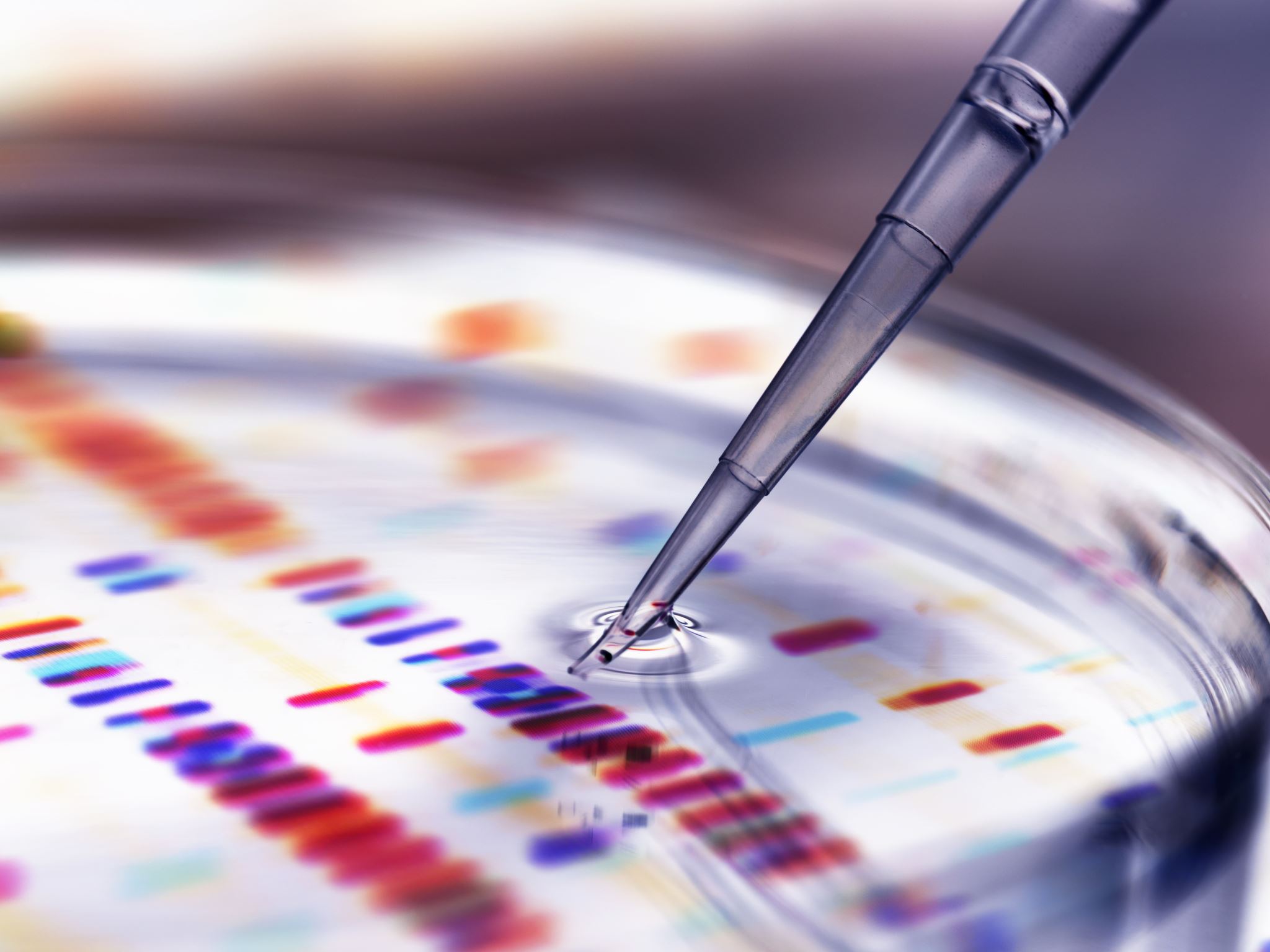 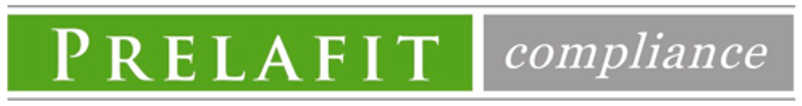 Ajustes al “modelo de prevención"
Principales modificaciones
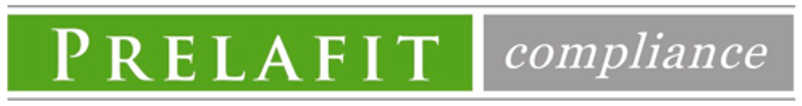 La persona jurídica responde penalmente “siempre que la perpetración del hecho se vea favorecida o facilitada por la falta de implementación efectiva de un modelo adecuado de prevención de tales delitos, por parte de la persona jurídica”.
Vínculo entre el delito y el modelo de prevención
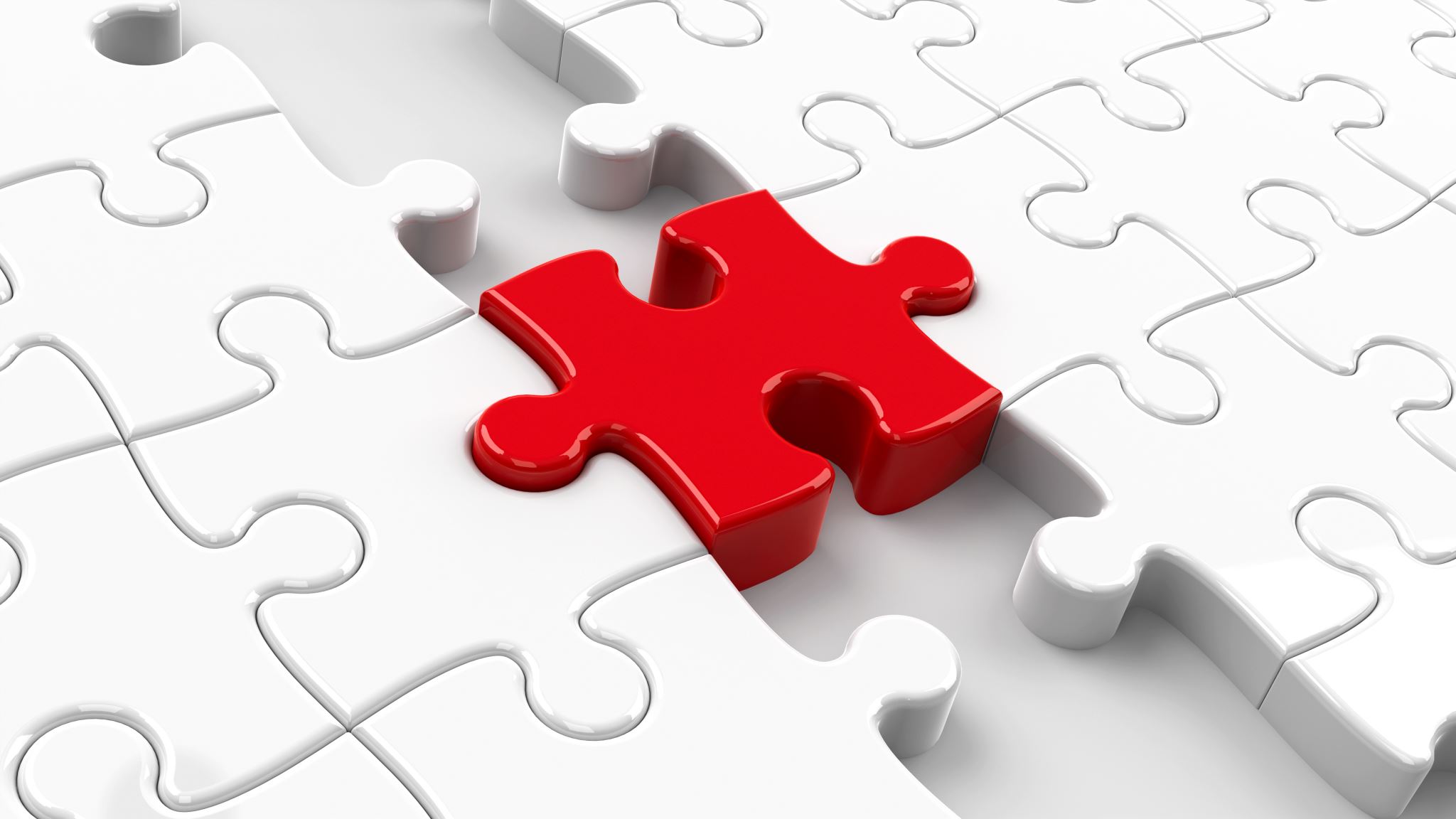 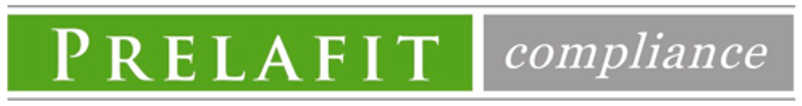 Un modelo EFECTIVAMENTE IMPLEMENTADO
EXIME de RPPJ  cuando “en la medida exigible a su objeto social, giro, tamaño, complejidad, recursos y actividades” considere "seria y razonablemente" los siguientes aspectos:

Identificación de actividades o procesos riesgosos de delitos
Establecimiento de protocolos y procedimientos para prevenir, detectar y sancionar conductas delictivas. 
Asignación de responsable(s), c/independencia, autonomía
Previsión de evaluaciones periódicas por terceros independientes – perfeccionamiento/actualización a partir de ellas
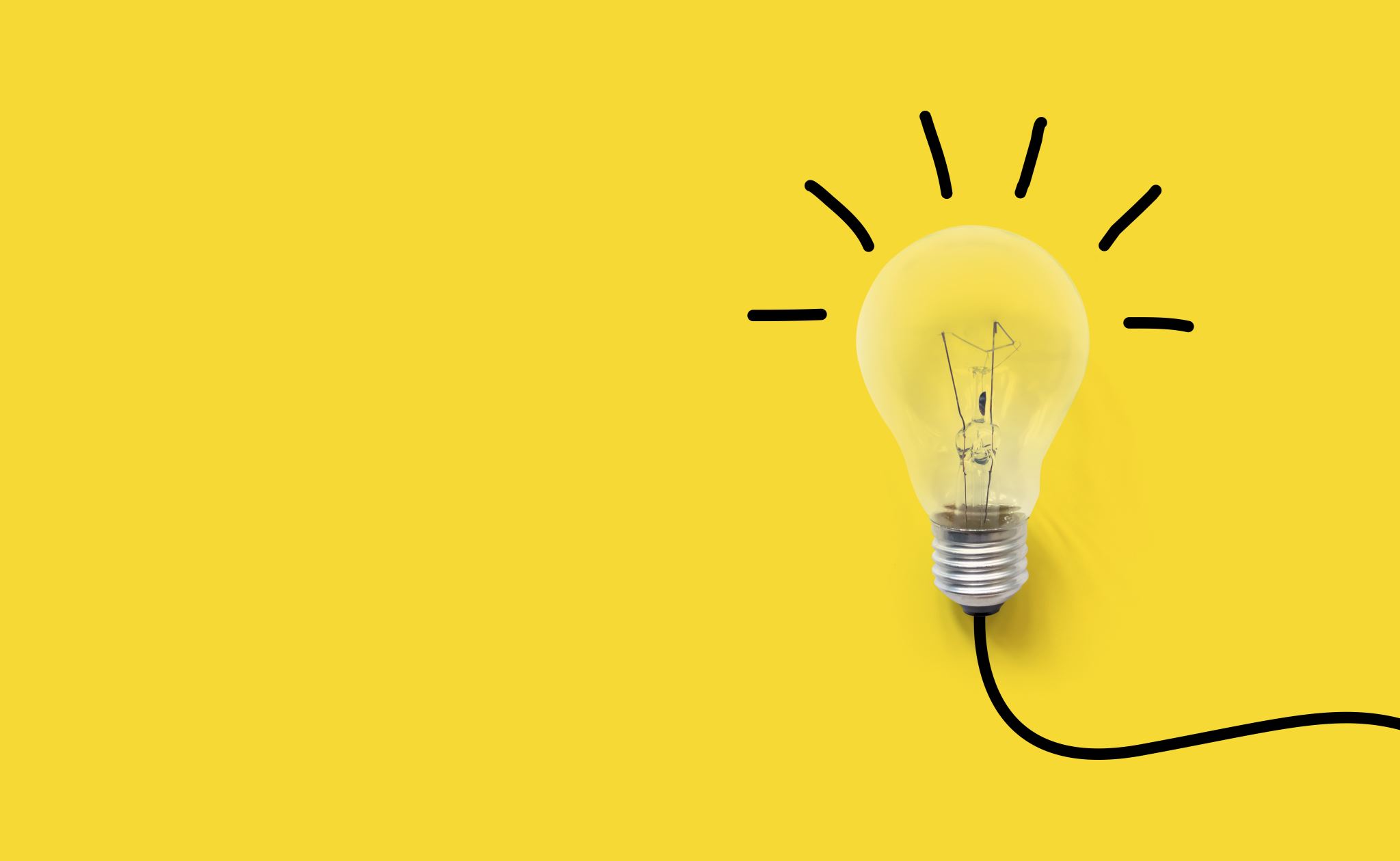 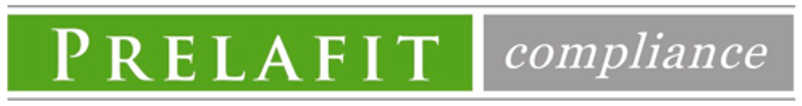 El modelo de prevención de es adecuado para EXIMIR a PJ cuando considere seria y razonablemente ciertos aspectos, en la medida que sean exigibles a:
Objeto social
Giro
Tamaño
Complejidad
Recursos
Actividades que desarrolle la persona jurídica
¿Cuándo un modelo considera seria y razonablemente los aspectos?
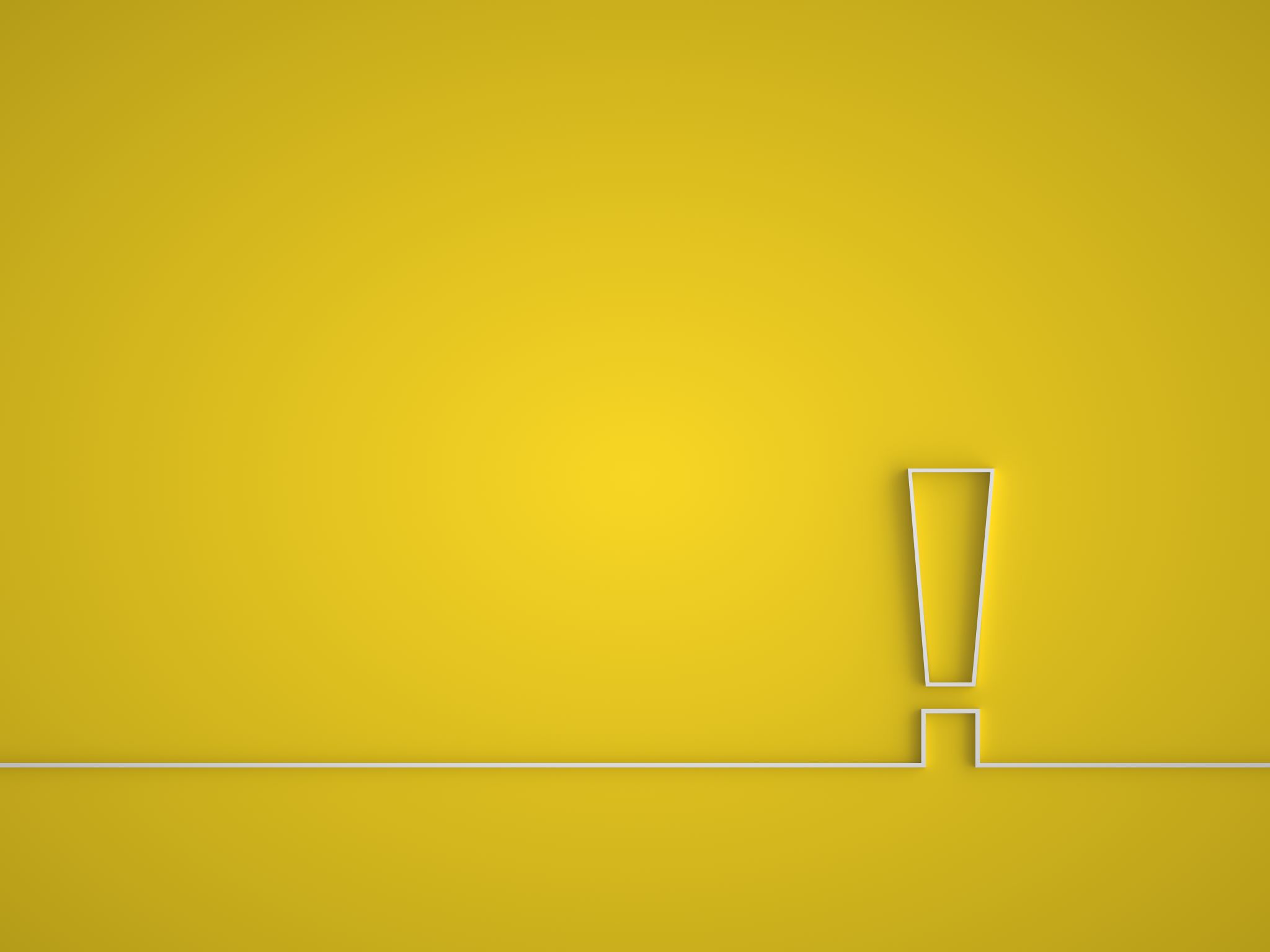 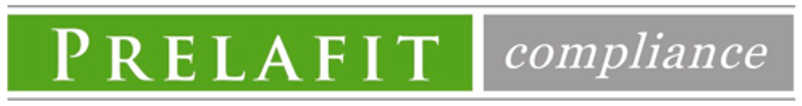 Identificación de actividades y procesos riesgosos
El proceso de identificación de riesgos: serios y razonables
Relevancia los criterios referidos al objeto social y giro
Ej: 
- Las empresas deberán considerar razonablemente si desarrollan procesos riesgos del delito de expendio de sustancias peligrosas para la salud (art. 314 CP). 
- Las las empresas de concesiones, o que liciten en procesos de empresas públicas, deben gestionar tales riesgos y riesgos de colusión
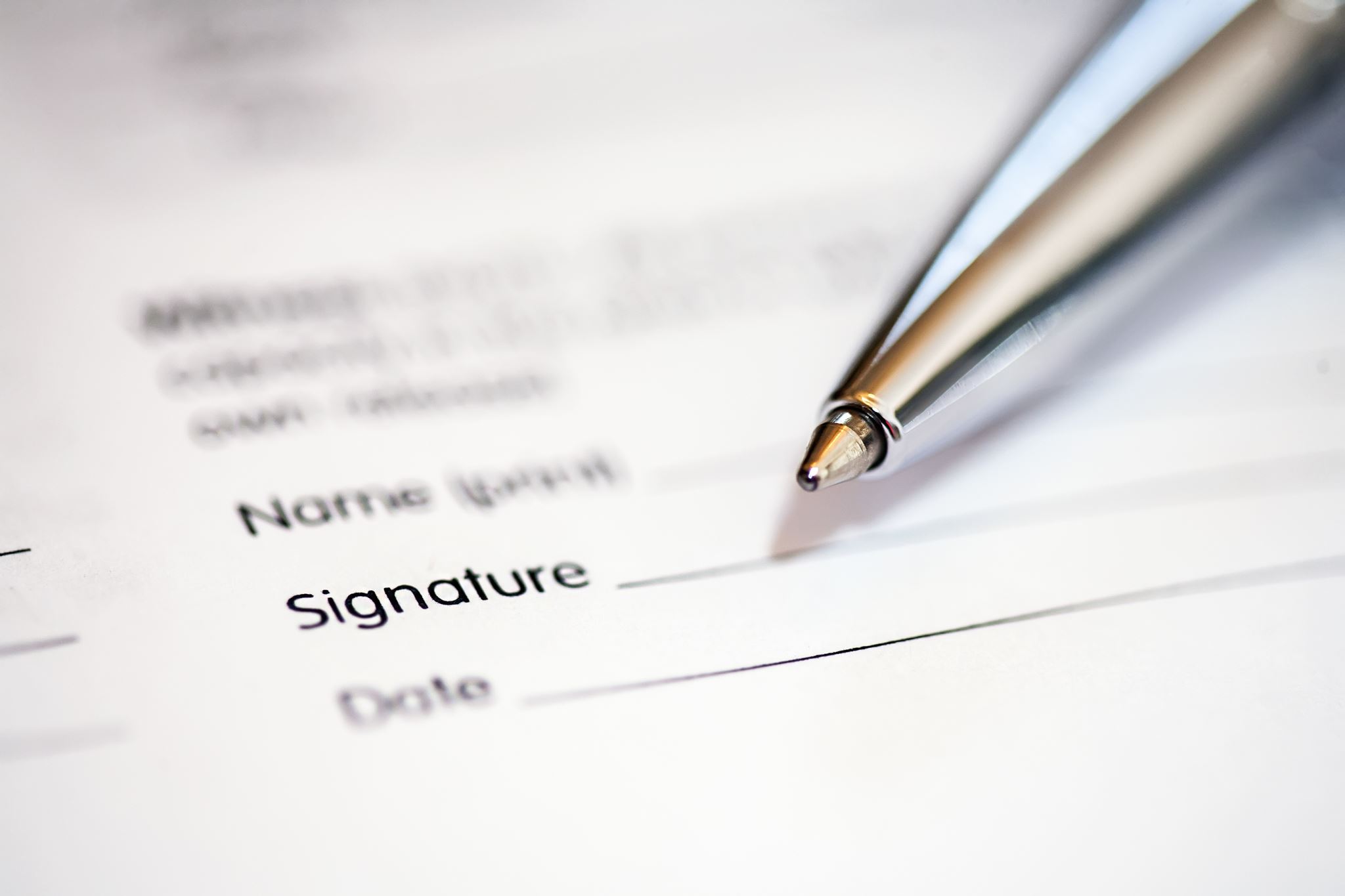 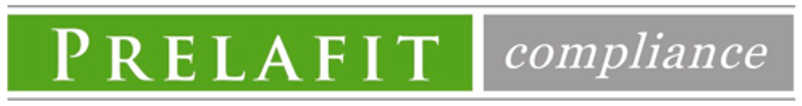 protocolos y procedimientos para prevenir, detectar y sancionar conductas delictivas
Si bien cambia la forma de redacción, se mantienen las exigencias actuales. 
El establecimiento de protocolos y procedimientos se realiza en atención a las actividades ya identificadas como riesgosas. 
El proyecto de ley hace referencia, con otras denominaciones, a controles preventivos, detectivos y correctivos.
Hay referencias expresas a la comunicación del modelo a todos los trabajadores y su incorporación expresa en los contratos de trabajo y prestación de servicios, tal como en la ley vigente.
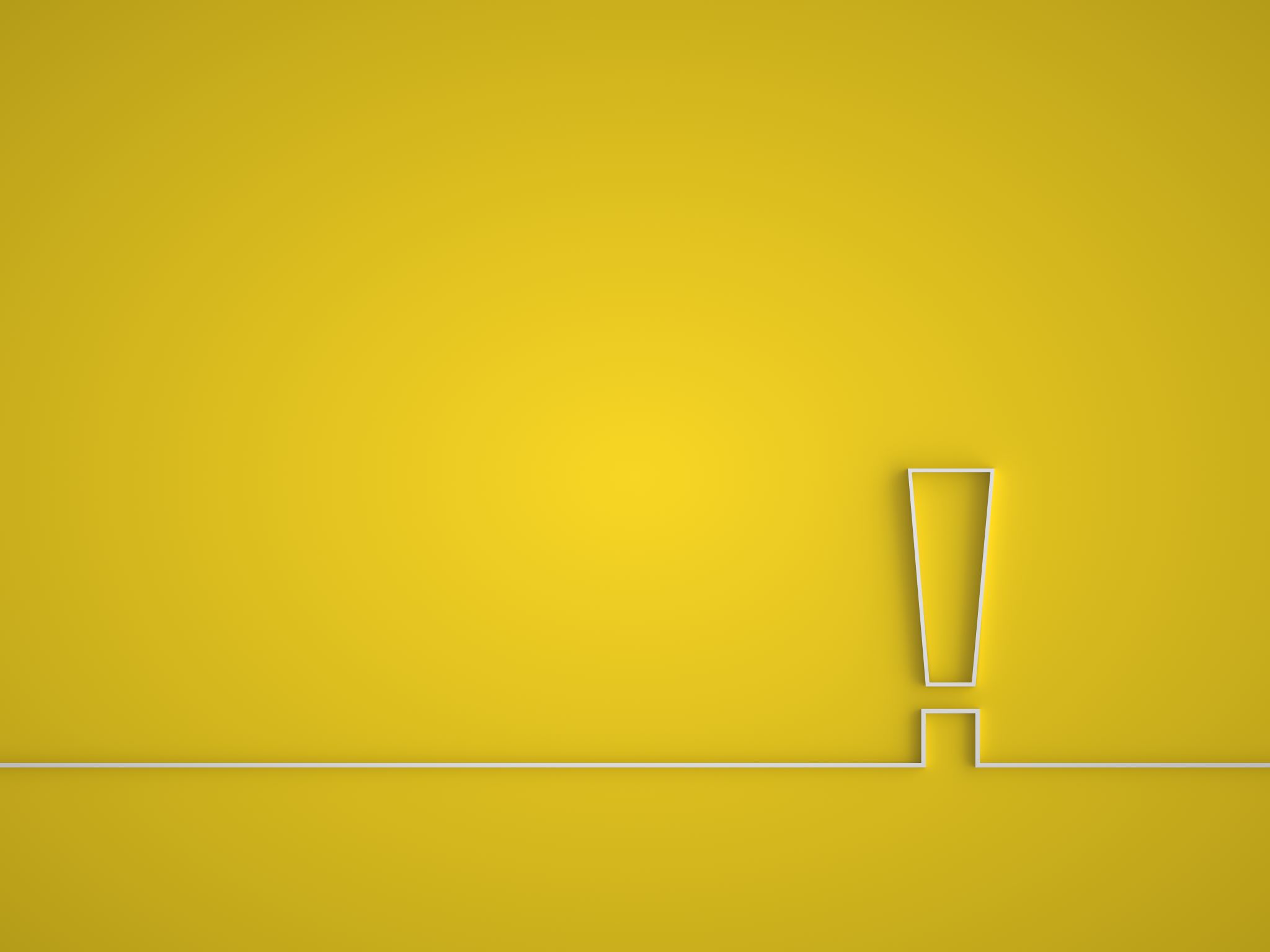 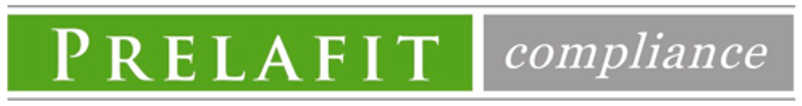 El proyecto no usa la expresión encargado de prevención de delitos, sino de "uno o más sujetos responsables de la aplicación de dichos protocolos". 
Debe contar la "adecuada independencia". 
Contar con facultades de dirección y supervisión, además de acceso directo a la administración de la persona jurídica. 
Debe informar, rendir cuenta de su gestión y requerir la adopción de medidas necesarias para su cometido, que pueden ir más allá de su competencia. 
La administración de la persona jurídica debe proveer a los responsables de los medios materiales e inmateriales para desarrollar adecuadamente sus labores.
¿Encargado de prevención de delitos?
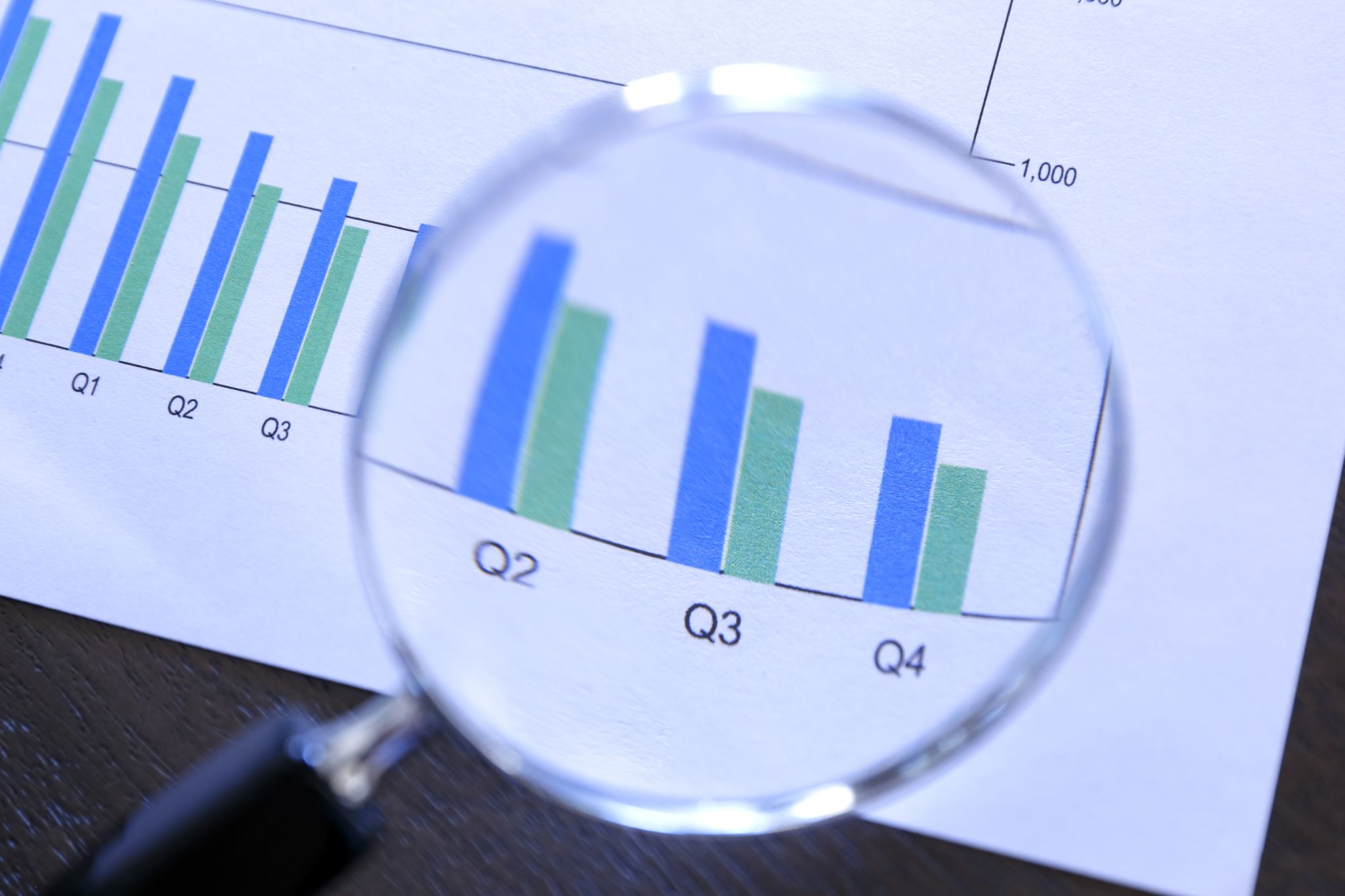 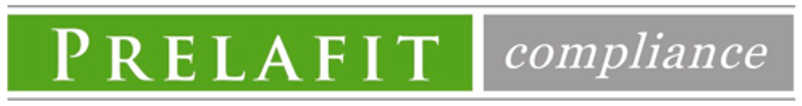 ¿Certificación?
Se elimina la certificación. 

Se incorpora la exigencia de previsión de evaluaciones periódicas por terceros independientes y mecanismos de perfeccionamiento o actualizaciones a partir de tales evaluaciones.
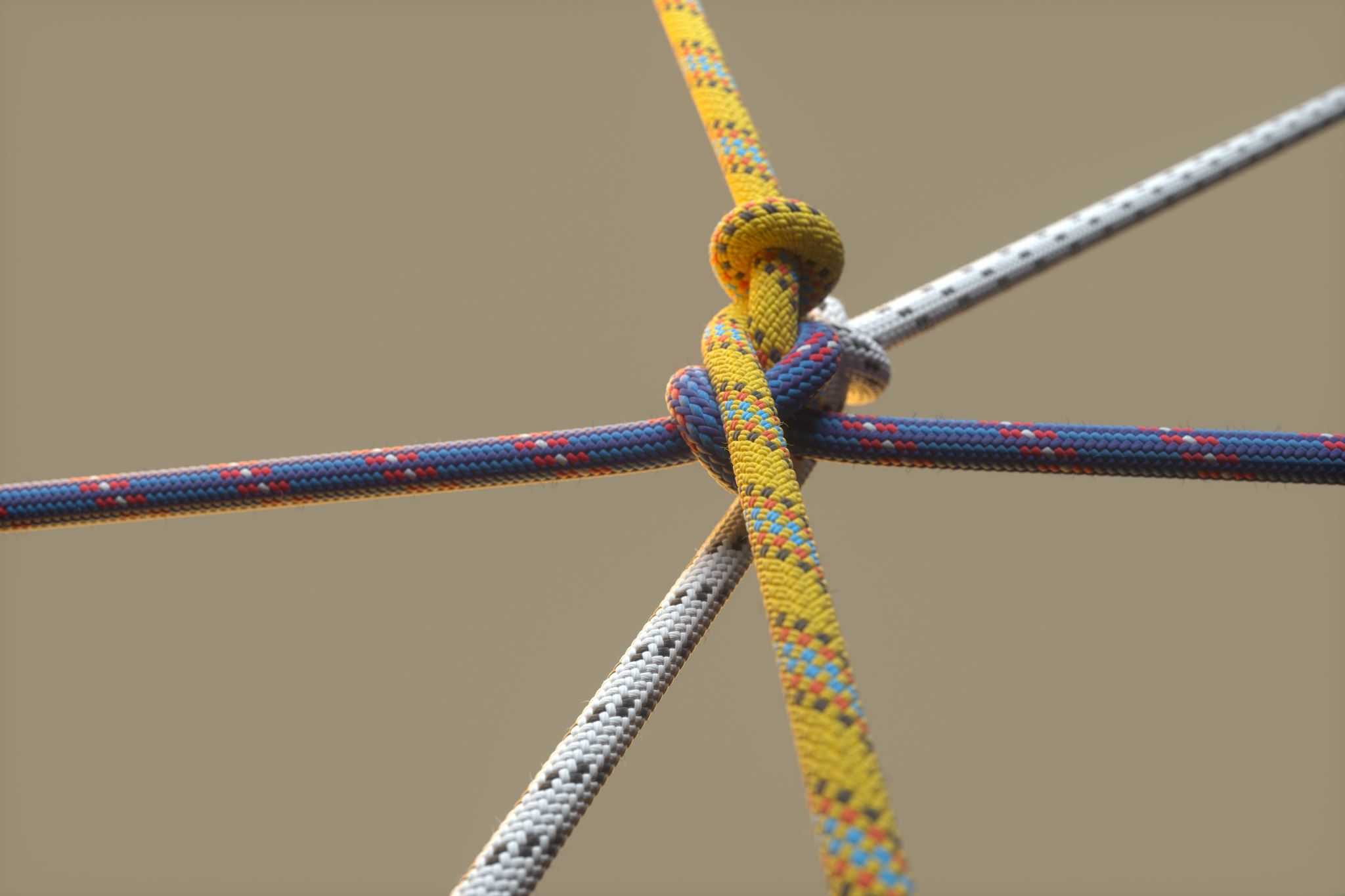 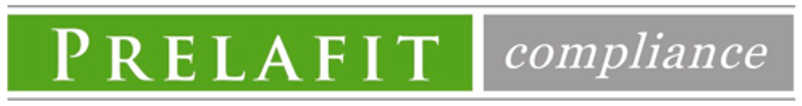 Reflexión grupal
1. ¿Qué resguardos debiésemos tomar para llevar a cabo el ajuste del modelo de prevención en forma eficiente? Considere todos los factores relevantes como, por ejemplo, la actualización de la matriz, asignación de responsabilidades, entre otros. 
2. ¿Qué dificultes resultan previsibles en nuestras empresas para tal labor?
3. ¿Cómo podríamos enfrentar mejor las dificultades que pudieran presentarse durante el ajuste del modelo de prevención?
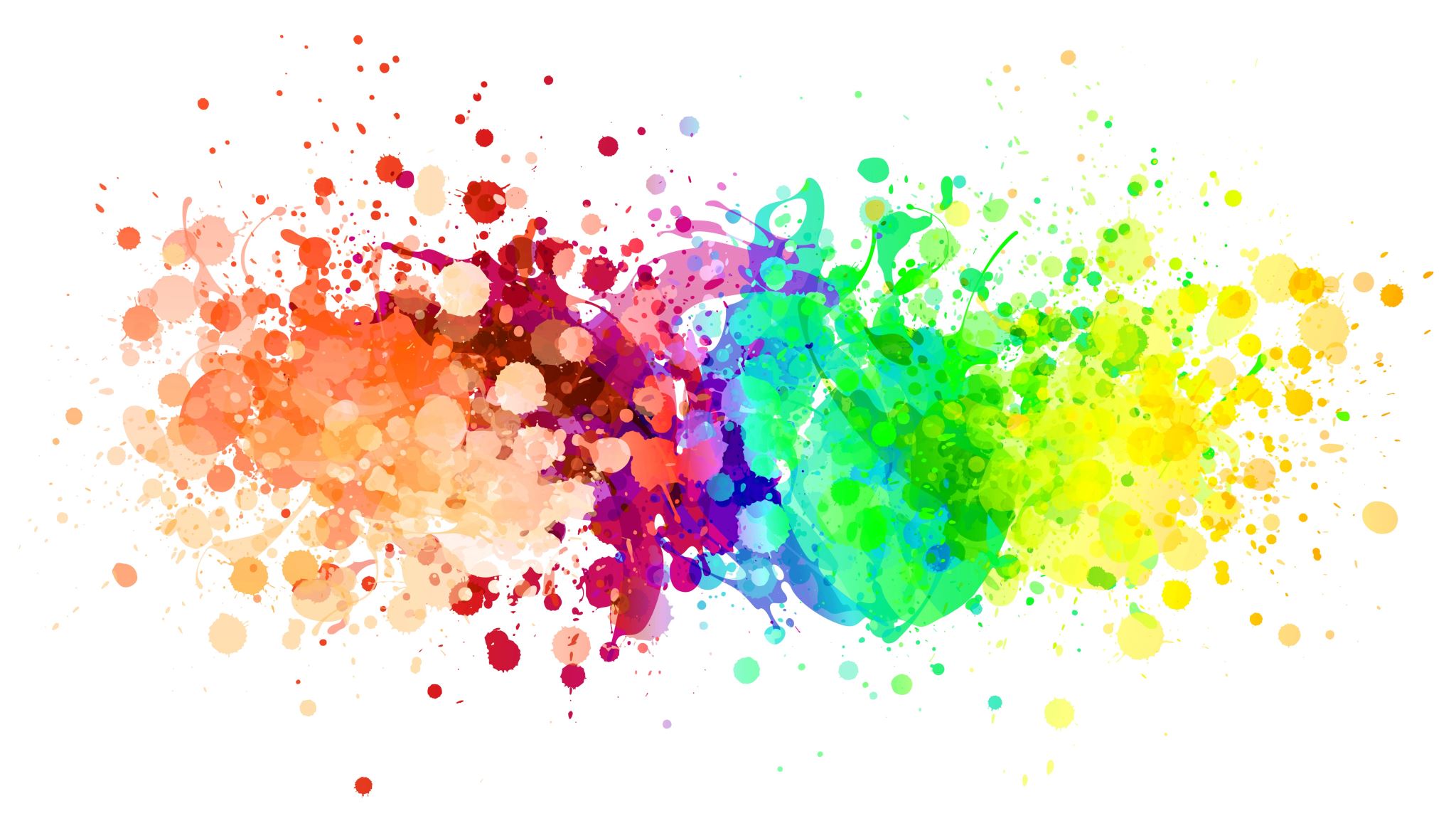 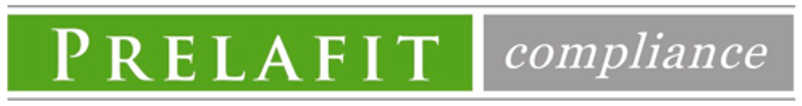